Data
Step 1: Replace text with 1 and 0.
Step 2:  Calculate a Contingency Table
Step 2:  Calculate a Contingency Table
Calculated from ranges using =sumproduct (gender, age, count)
Sum of row
Sum of Column
Step 3: Calculate Expected Counts
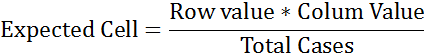 Step 4: Calculate Chi-square
Step 4: Calculate Chi-square
=CHITEST( actual_range, expected_range )
Step 4: Calculate Chi-square
=CHIINV( p-value, degrees_freedom )
=CHIINV(0.123,3)
Degrees of freedom is 4 observation minus 1 estimated parameter = 3